CHAPTER 26CHALLENGE & TRANSITION IN East Asia
Lesson 1
The Decline of the Qing Dynasty
The Qing Dynasty had been in power in China for 150 years & was at the height of its power in 1800
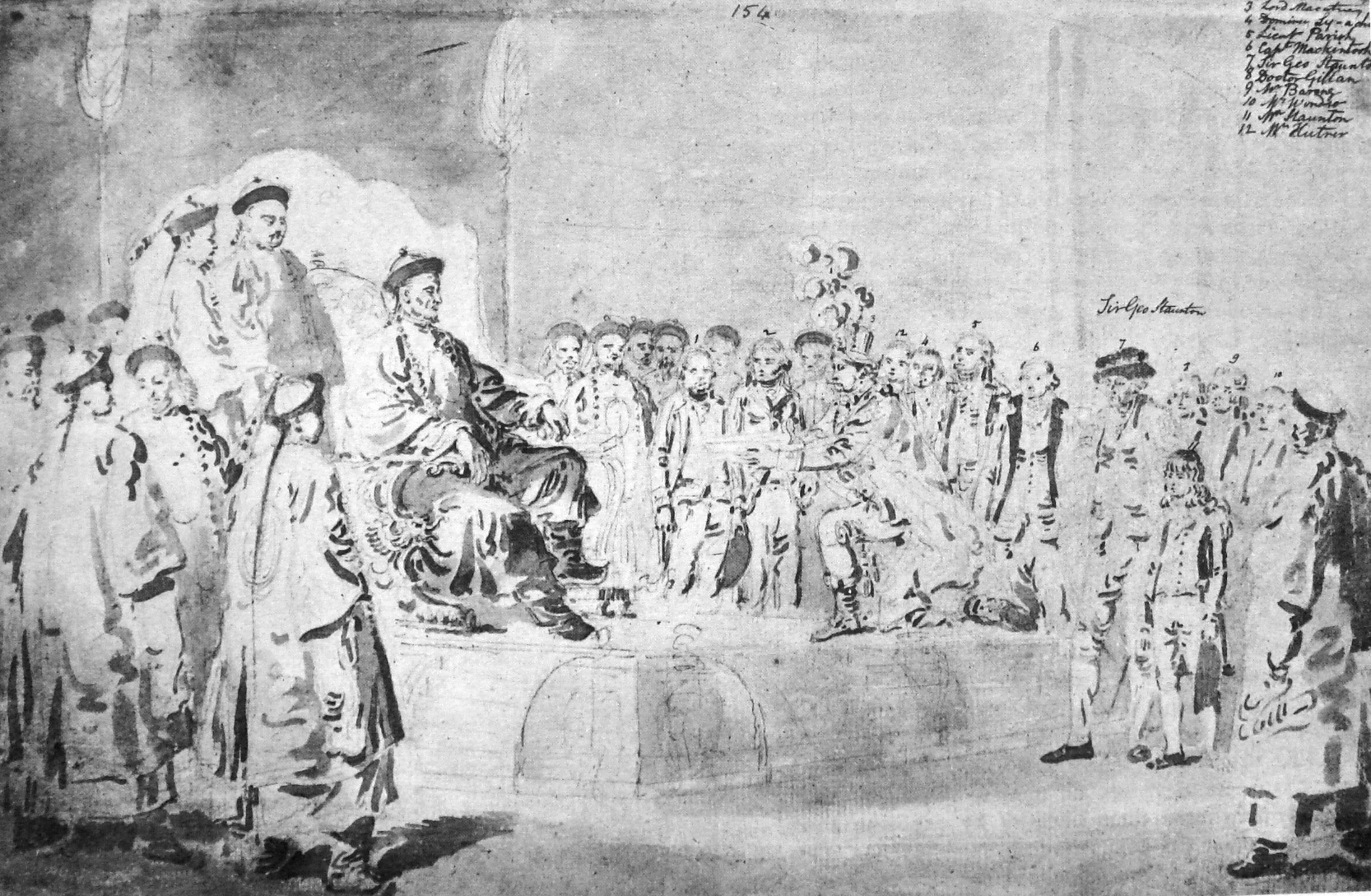 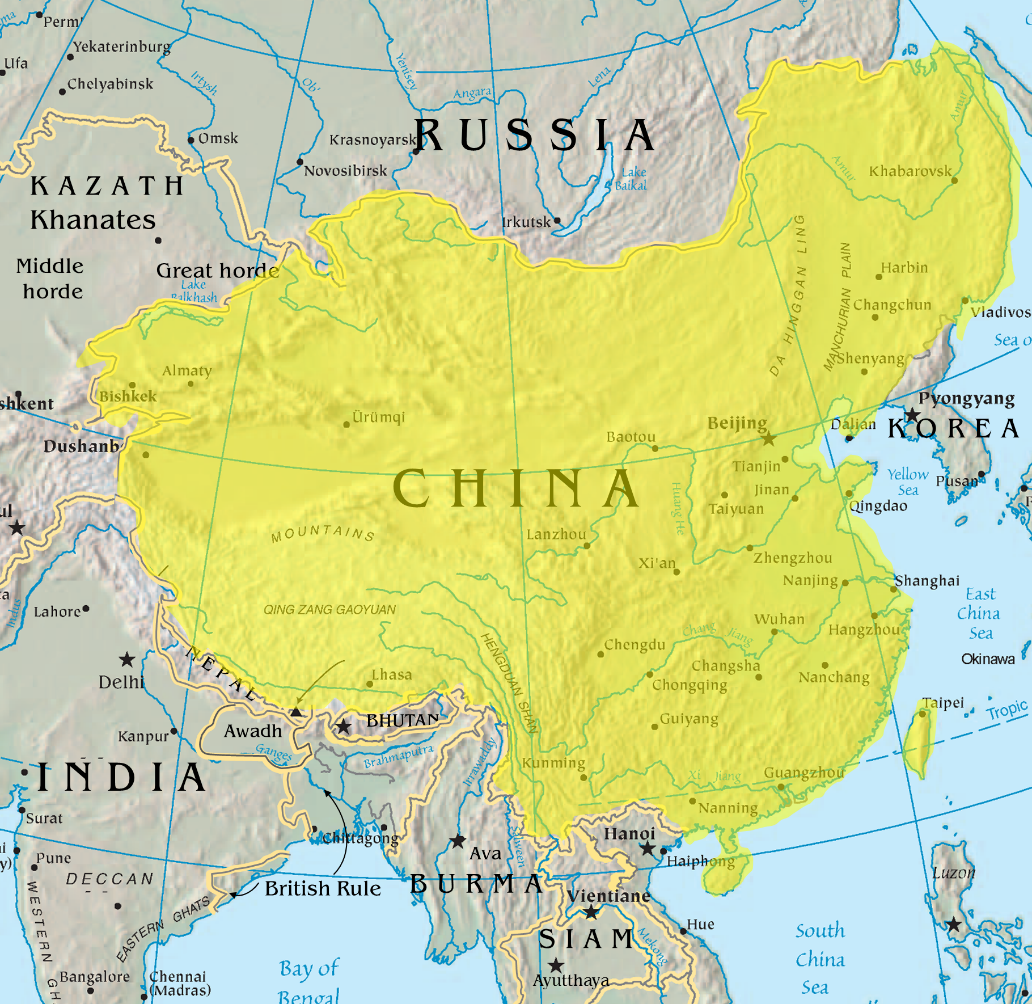 [Speaker Notes: A British diplomat was sent to the visit the Chinese Emperor on behalf of King George III to win concessions for British trade in Chinese ports.
After presenting a list of request the Chinese Emperor was not interested.
“I set no value on objects strange and ingenious and have no use for your country’s manufactures. Our Celestial Empire possesses all things in prolific abundance…there is no need to import the manufactures of outside barbarians in exchange for our own produce.  The British diplomat was dismissed with disdain.]
The next century proved disastrous for the Qing & the dynasty fell in 1911 for several reasons:
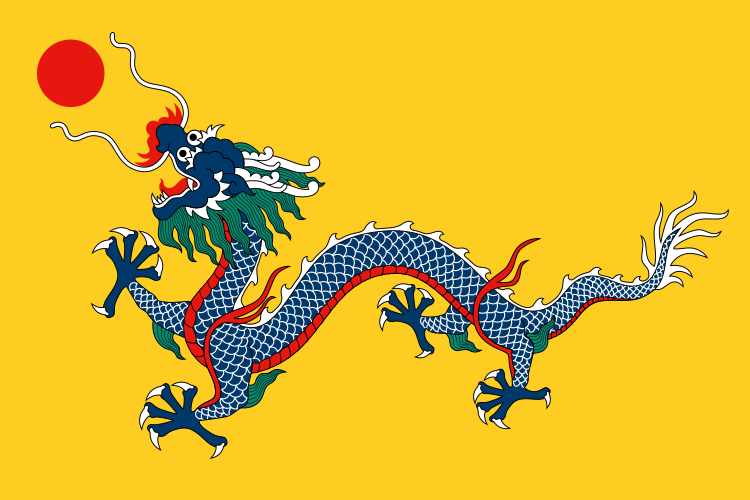 [Speaker Notes: Famine:  extreme scarcity of food]
1)  Corruption & peasant unrests

2)  Rapid population growth: created severe food 	shortages & famines were common

Isolation: the Qing limited contact with outsiders to one port: Guangzhou (or Canton)
	a)  Foreign merchants disliked this as unfair
	b)  China fell behind in technology, especially 		military technology
[Speaker Notes: Famine:  extreme scarcity of food]
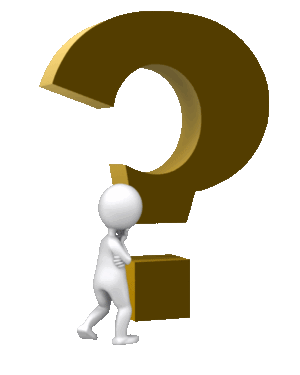 Mohandas Gandhi was important in the independence movement of what country?

India
4)  The Opium Wars – Great Britain grew opium in 	North India & shipped it to China

	The drug was so addictive, demand increased 	quickly
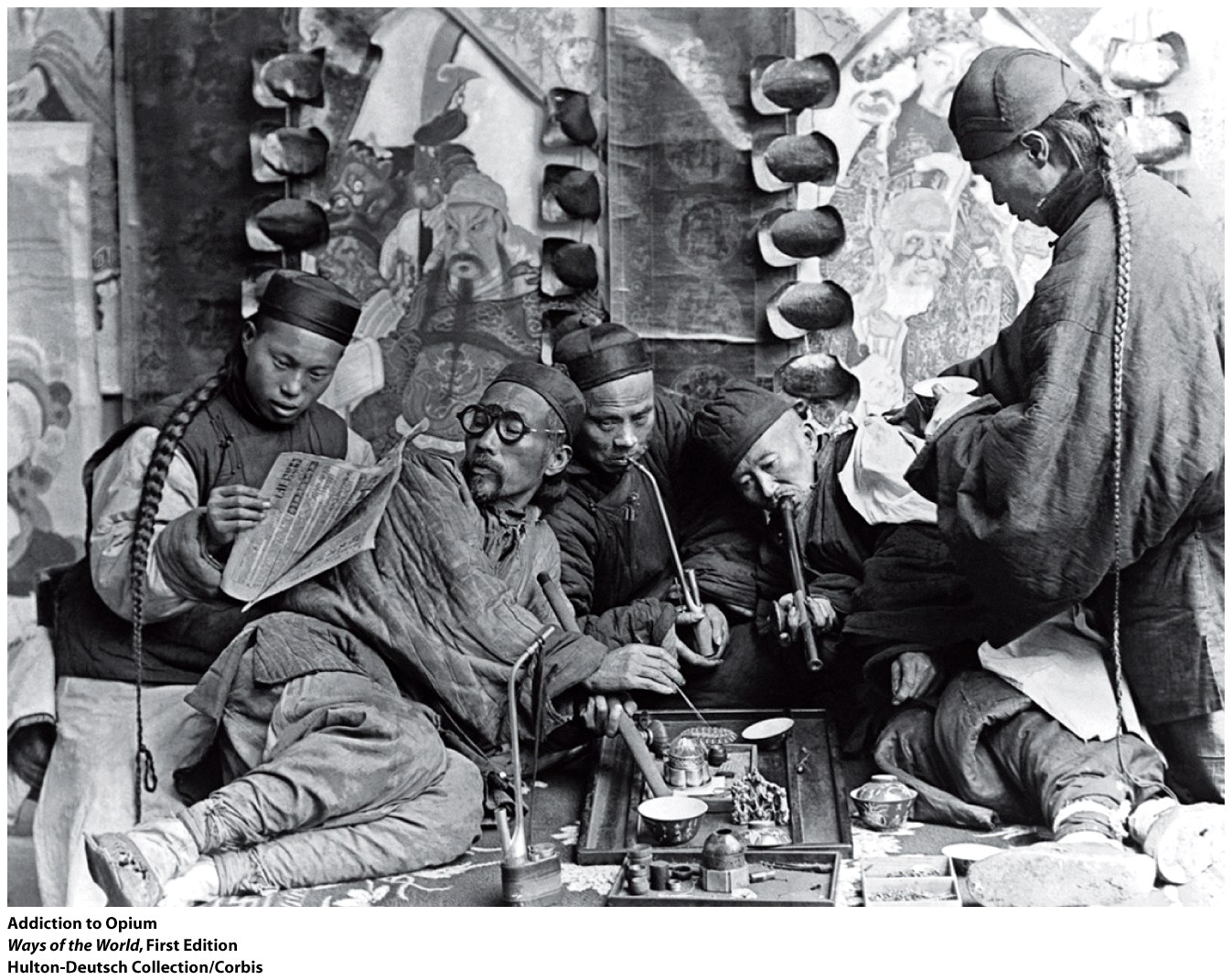 [Speaker Notes: Great Britain became the largest drug dealer in the world]
This had a huge, negative effect on the people in China 









The Chinese government begged them to stop, but they refused
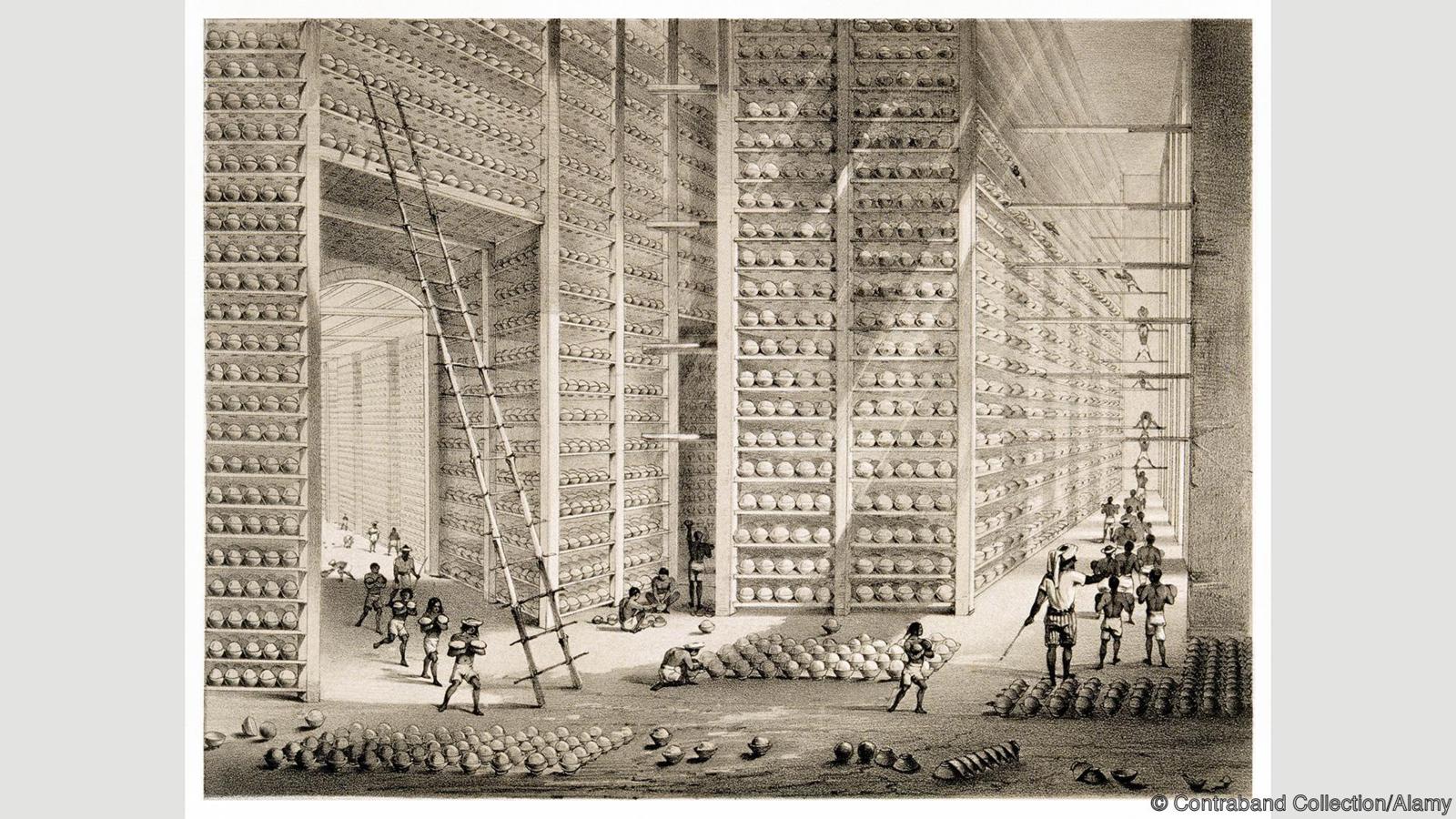 This began a war, and the Chinese were no match for the British
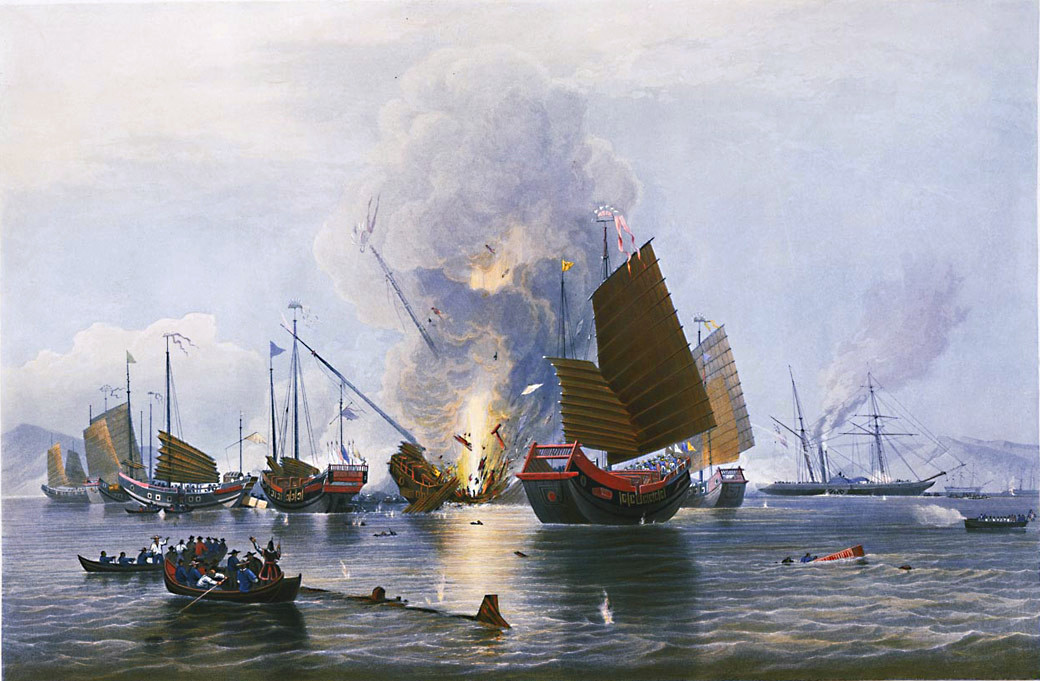 (5) Tai Ping Rebellion: 1850-1864
Social discontent, particularly in the south far from imperial center of Manchu government erupted
spheres of influences caused tensions between the masses of China and the government
In the midst of internal rebellion  another Opium War breaks out (1856-60)
20-30 million died in the deadliest civil war in history and the Qing was weakened
Led to the Self Strengthening Movement…
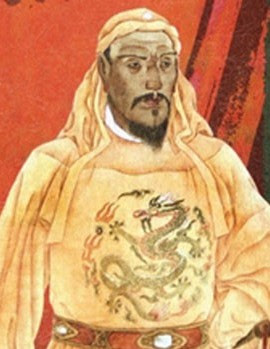 [Speaker Notes: The Taiping Rebellion was a large-scale revolt, waged from 1851 until 1864, against the authority and forces of the Qing Empire in China, conducted by an army and civil administration inspired by Hakka, self-proclaimed mystics named Hong Xiuquan and Yang Xiuqing. Hong was an unorthodox Christian convert who declared himself the new Messiah and younger brother of Jesus Christ.]
Tai Ping Rebellion – violent civil war where 20 million people died in 14 years
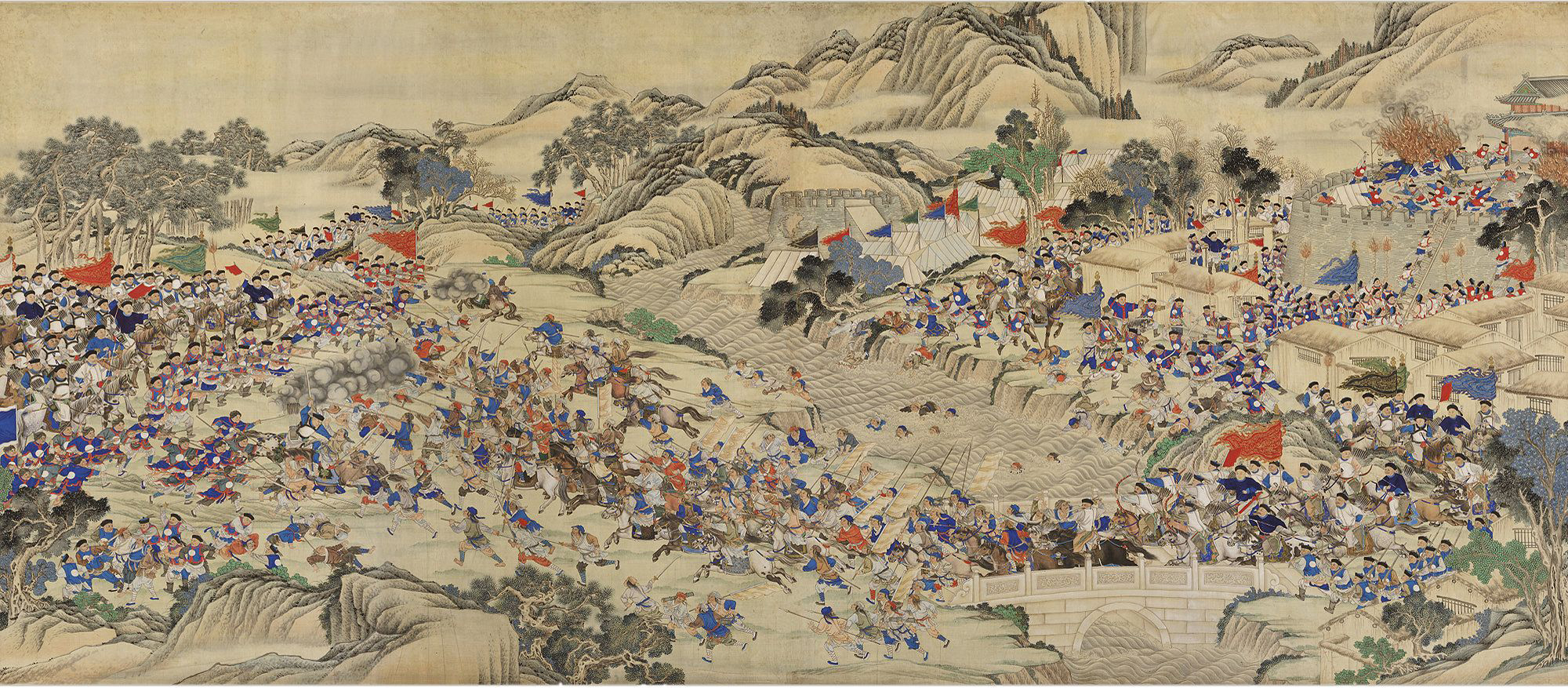 Results of the Opium Wars
Treaty of Nanking (Nanjing - native) 1842
An unequal treaty that the British had the Chinese sign ending the Opium Wars
    China had to do the following
Indemnity
open 4 more ports beyond Canton and Macao
British colonized Hong Kong
give British citizens extraterritoriality
most-favored nation status
give in to other countries unfair treaties 
Set precedent for other unfair treaties with China
As a result China became carved up into spheres of influences
Treaty of Tianjin (1838) – legalized Opium trade & opened new trade ports
(1842) The Treat of Nanjing
was very generous to the British

China would pay for the war

Five coastal ports open for trade
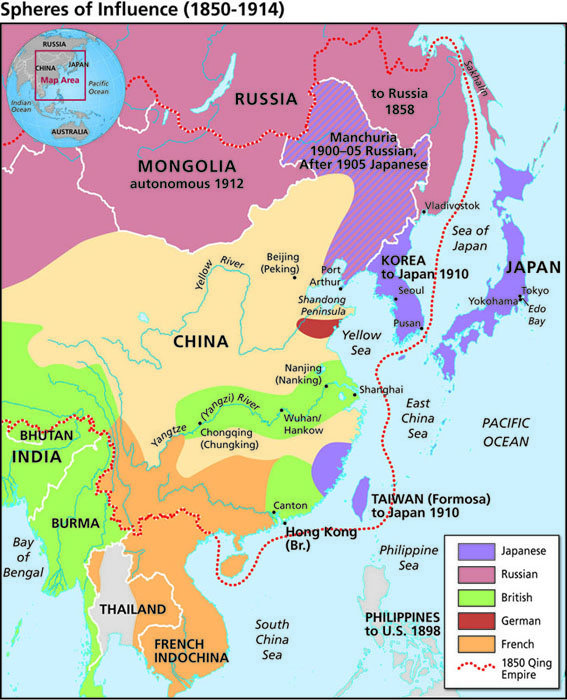 3)  Extraterritoriality – Europeans lived in 	sections set aside for them, but they were 	not subject to China’s laws
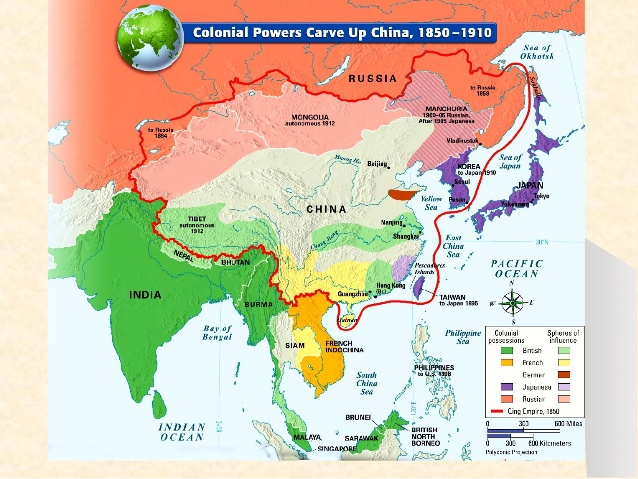 (1842) The Treaty of Nanjing
4)  Gave the island of Hong Kong to the British
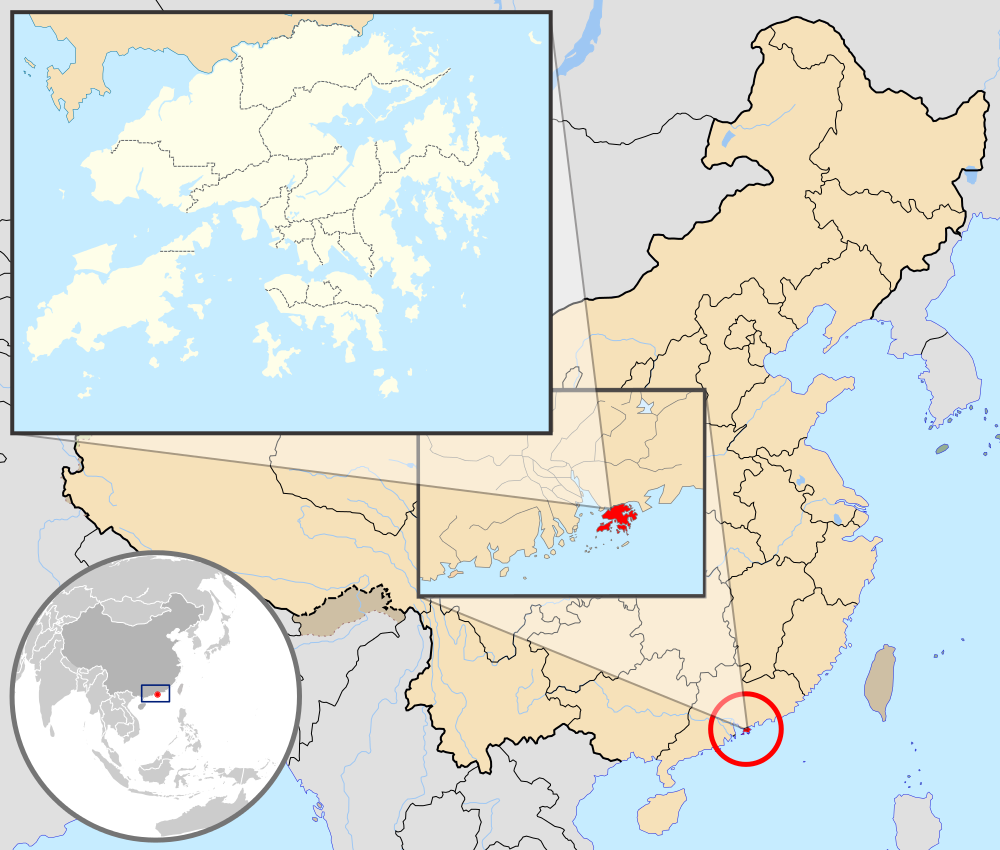 [Speaker Notes: transfer of sovereignty of Hong Kong in 1997, when it became a special administrative region (SAR) with a high degree of autonomy.

Under the principle of “one country, two systems",[ Hong Kong maintains a separate political and economic system from China. Except in military defense and foreign affairs, Hong Kong maintains its independent executive, legislative and judiciary powers.  In addition, Hong Kong develops relations directly with foreign states and international organizations in a broad range of "appropriate fields"]
7)  “self-strengthening” – the idea that China 	should adopt western technology but 	keep Confucian values & institutions
8)  Spheres of Influence – areas where foreign 	powers had exclusive trading rights 

Ex: France, Great Britain, Germany, Russia & Japan
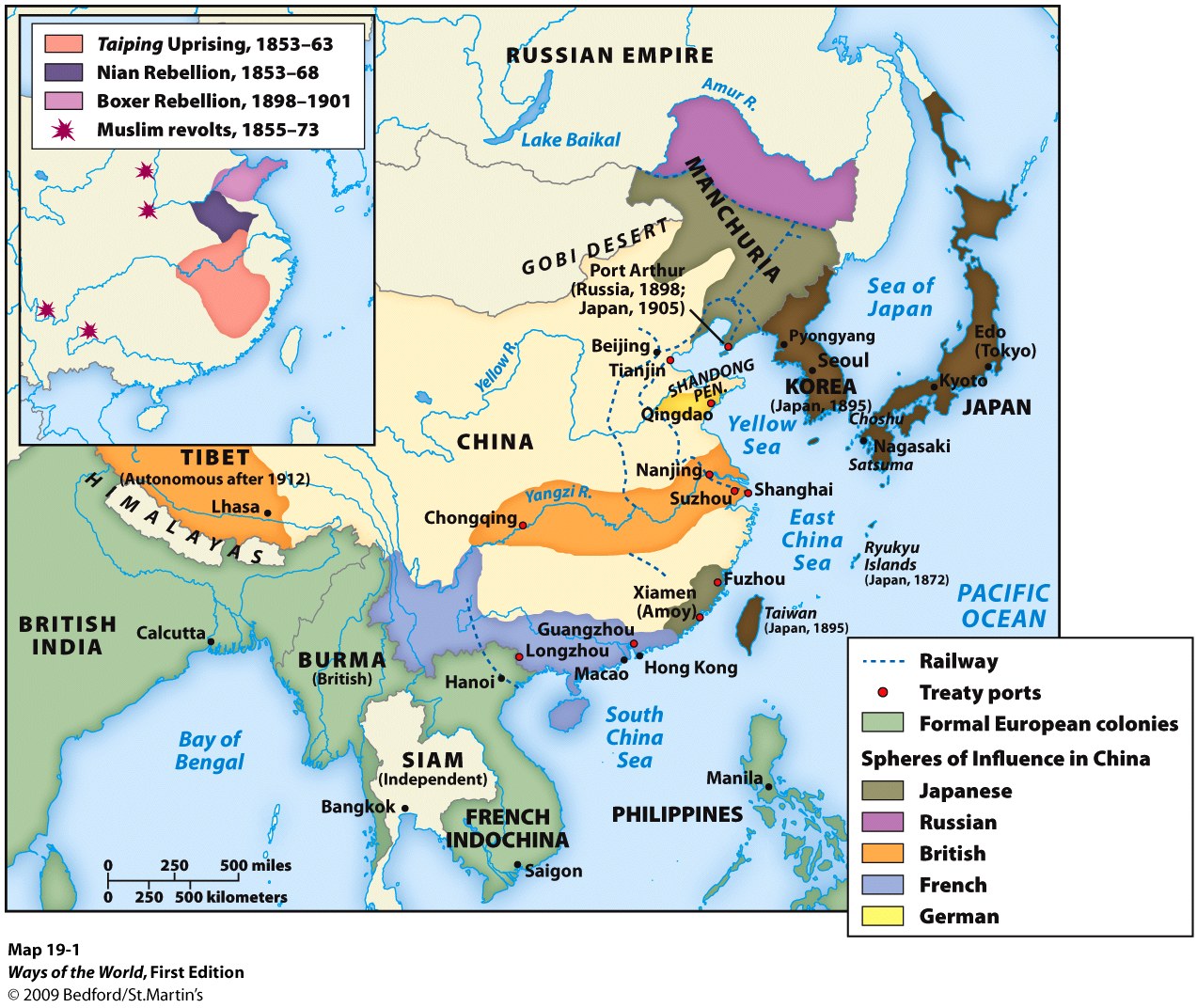 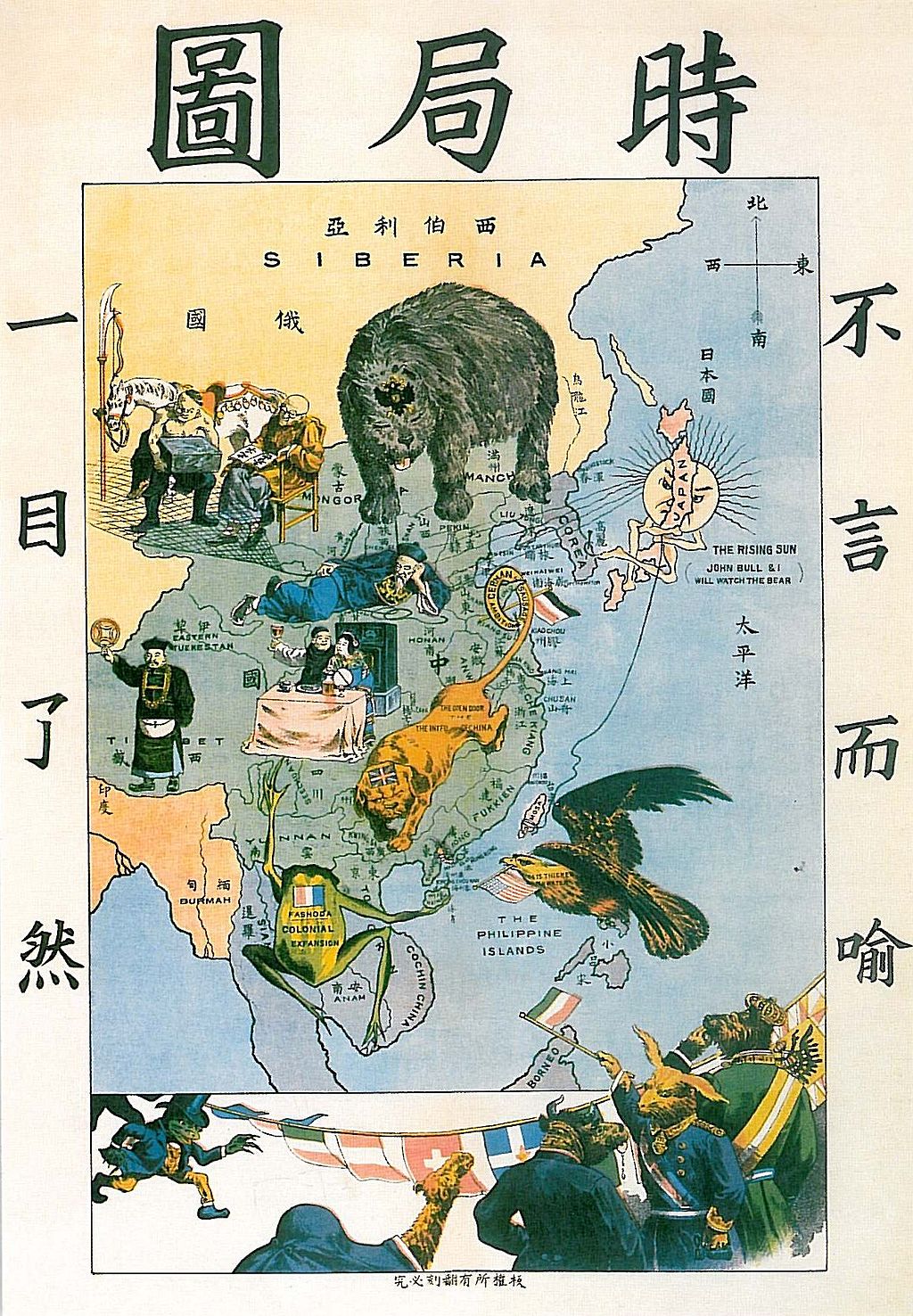 9)  Open Door Policy – the U.S. proposed that all nations with spheres of influence would have “equal access” to trade in China
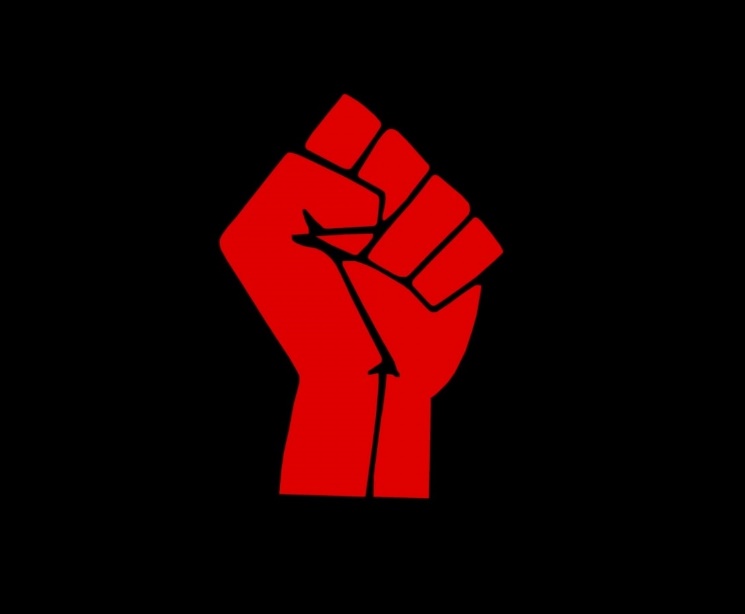 10) The Boxer Rebellion – Boxers – a group who practiced a form of exercise similar to shadow boxing (they thought it would protect them from bullets)

They did not like all the foreign influence, so they slaughtered missionaries & foreign business people
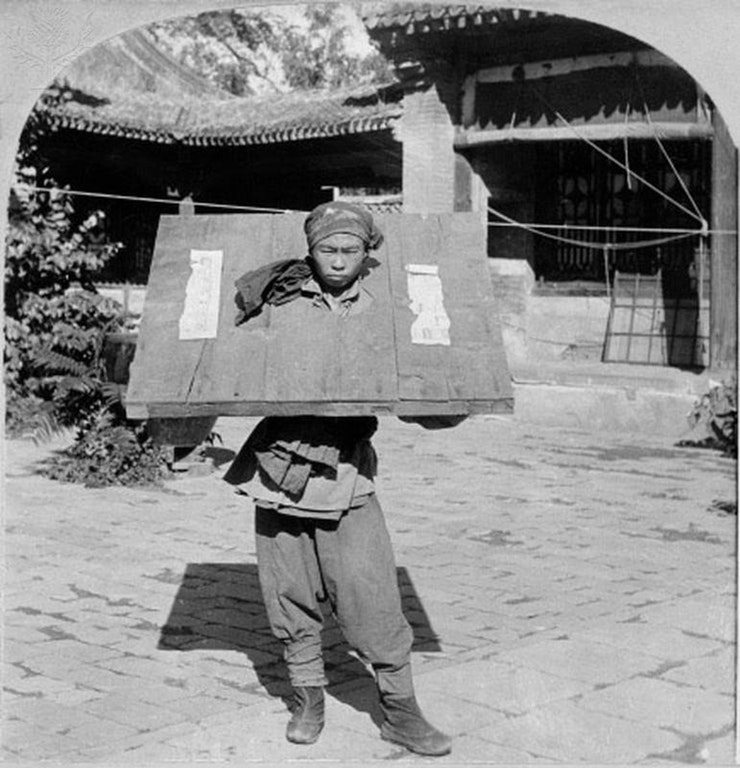 [Speaker Notes: Called Boxers because the closed fist on their banners.]
An allied army of the foreign countries quickly formed & put down the Boxers
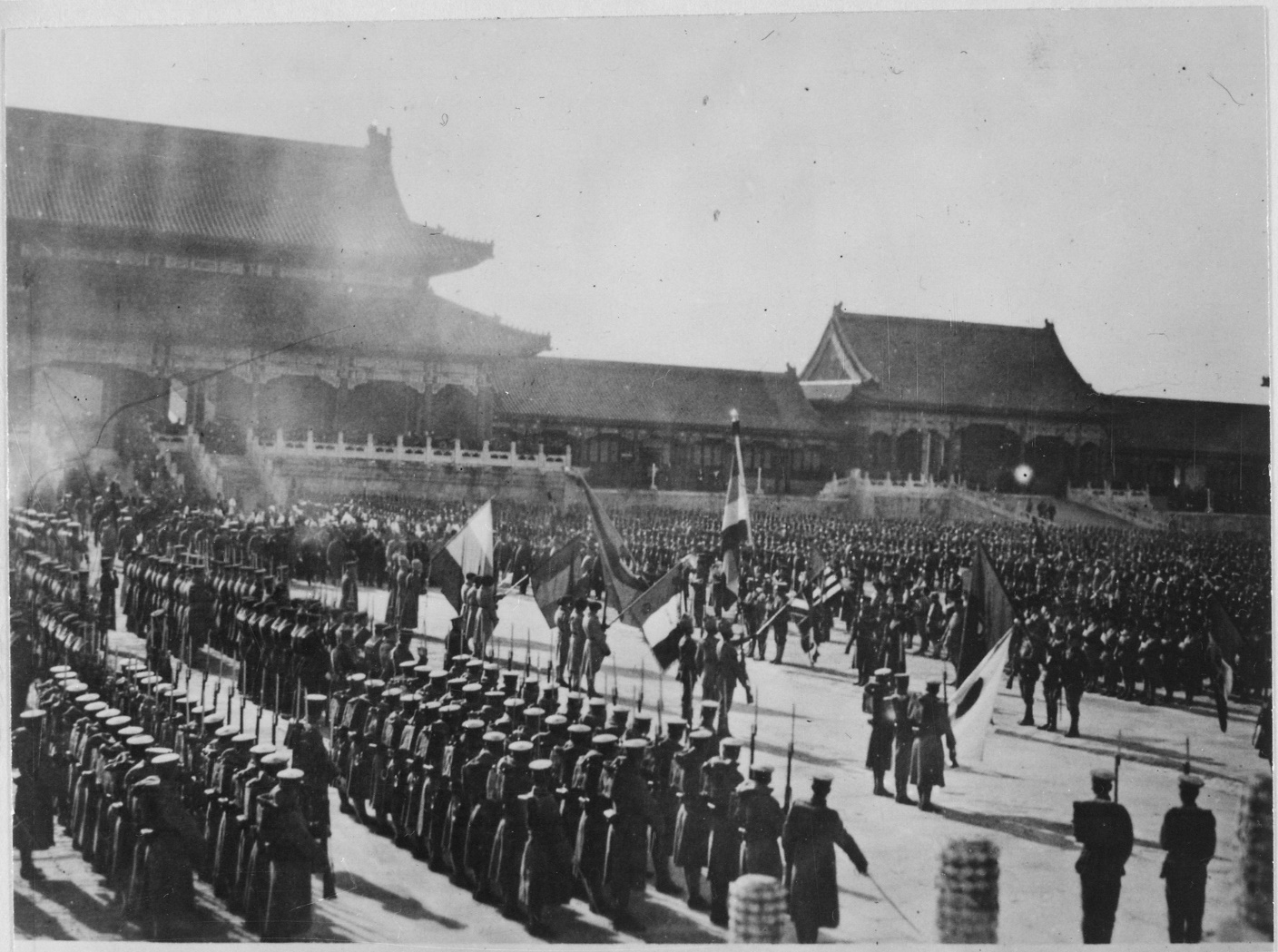 [Speaker Notes: Foreign army's assemble inside the Forbidden City after capturing Beijing, 28 November 1900

40,000 strong foreign army
Britain, US, Germany, France, Russia, Italy, and Austria all led by Japan]
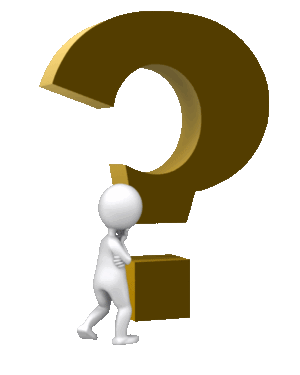 Mohandas Gandhi advocated using what type of method to protest political control

Non-Violence
CHAPTER 26CHALLENGE & TRANSITION IN East Asia
Lesson 2
Revolution in China
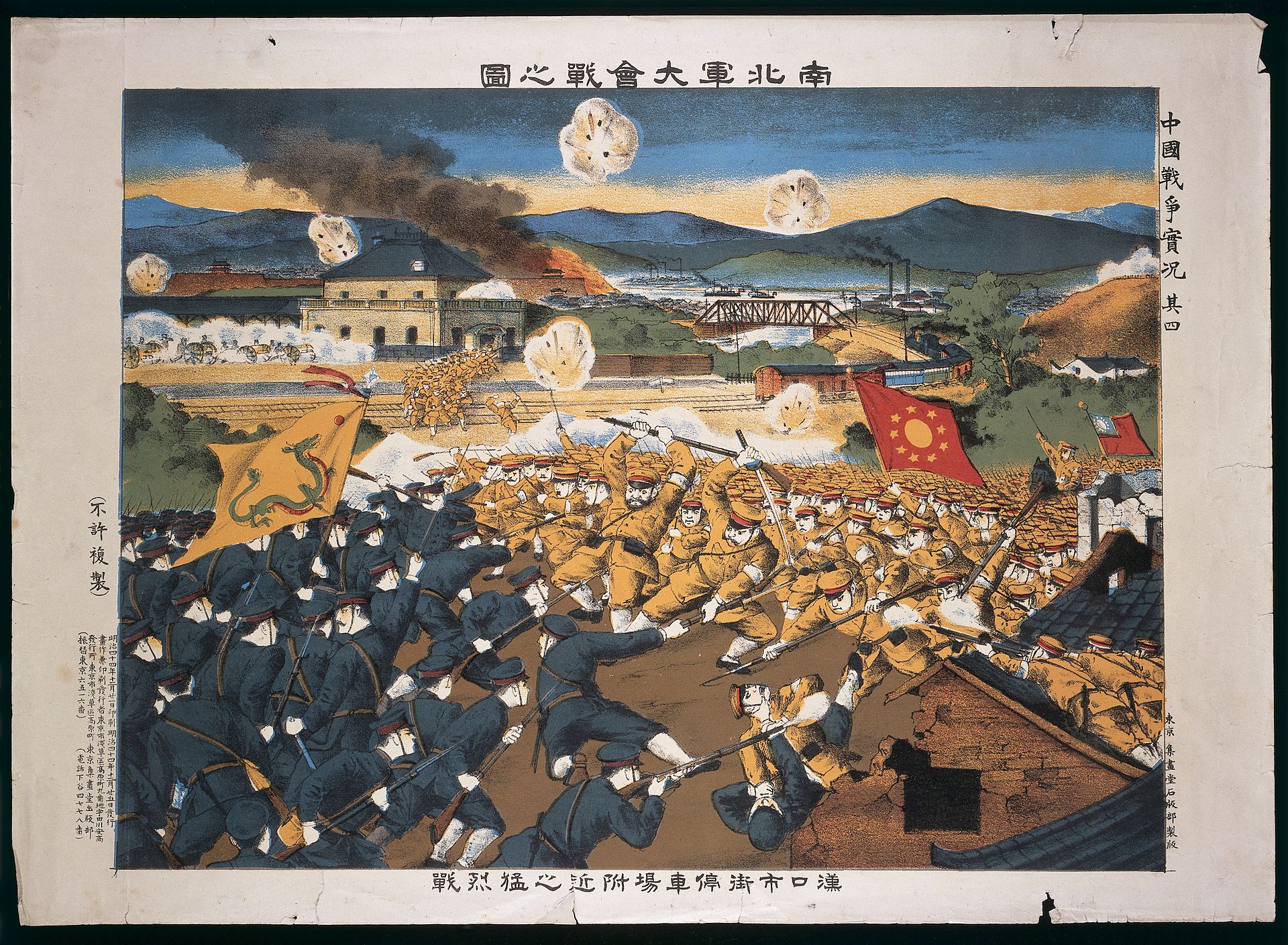 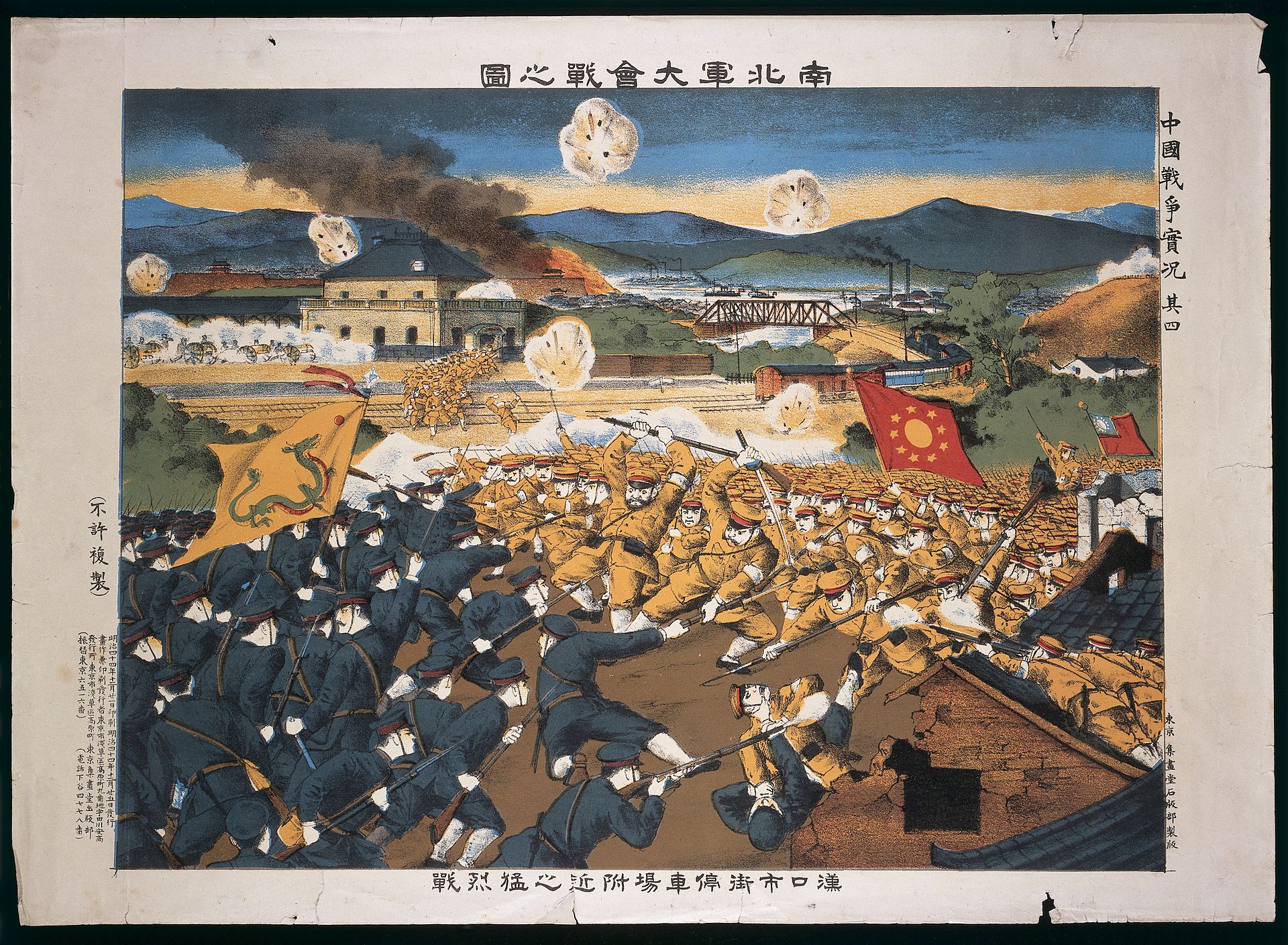 The Qing dynasty fell in 1911 after 2000 years of Imperial rule

Several revolutionaries tried to bring about new provisional governments, but civil war resulted

Last for years & brought great destruction
China also experienced tension in the cultural realm: 

many wanted to keep old, traditional ways & values 

Others wanted progress & were influenced by western culture & advances